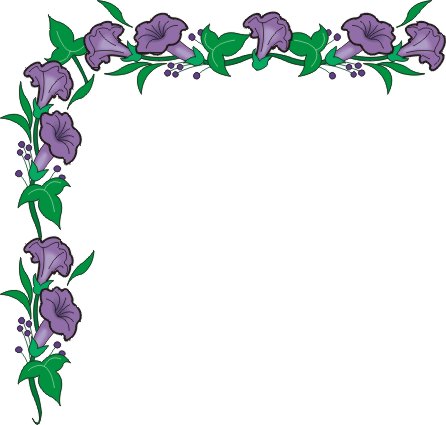 PHÒNG GIÁO DỤC VÀ ĐÀO TẠO QUẬN LONG BIÊN
TRƯỜNG MẦM NON SƠN CA
Lĩnh vực phát triển nhận thức
Bác Hồ Kính Yêu
GV: Nguyễn Thị Hằng
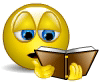